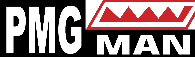 PARTNERING WITH THE LOCAL PHARMA MANUFACTURING GROUP:
AN OPPORTUNITY FOR STATE GOVT TO INVEST & CLOSE THE GAP IN ACCESS TO MEDICINE.
2023 INDUCTION FOR NEW &RETURNING GOVERNORS @ PRESIDENTIAL BANQUET HALL STATE HOUSE, ABUJA
PHARM. FRANK MUONEMEH EXECUTIVE SECRETARY PMG-MAN
1
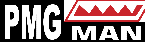 OUTLINE
PMG-MAN Since 1983
Why this is  a huge opportunity for States.

                                                                                                                                                                                                                 -  Universal Health Coverage 
            -   Strengthening the PHCs 
            -   Reduce out of Stock  to barest Minimum
           -   Create supply chain Jobs in your State
           -    Stimulate the state economic activity
           - Build a sustainable health ecosystem
           - Opportunity to access grants for development.

 Invest In Partnership that Works
 
What we expect from State actors.
2
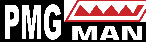 PMG-MAN 
SINCE 1983
3
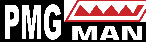 120+
MEMBERS
PMG-MAN is an umbrella body of over one hundred and twenty (120+) active members.

We collectively play key roles in ensuring that Nigerians have timely access to affordable, safe and high-quality medicines. 

We contribute largely to National Development.
4
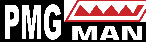 Huge Opportunity For State Government
Sustainability of the State Health Insurance Scheme, beyond Launch to achieve Universal Health Coverage &SDG 3.
Strengthening of the State Health   Component Supply chain, beyond Secondary Healthcare providers, the PHCs for guaranteed access to safe, quality and affordable medicines.
 Stimulating the economic activity of the State, built around public health supply chain, creating Jobs .
5
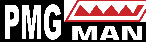 2,000,000
EMPLOYEMENT
(DIRECT & INDIRECT)
Number of persons that are employed directly or indirectly by the Industry.
6
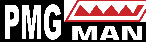 70%
LOCAL
The National Drug Policy demands that at least this percentage of medicine be procured from local manufacturers.
 
This is in line with Executive Order 003 of the Federal  Government of Nigeria.
7
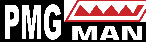 GOAL 
CHANGING THE NARRATIVE & FOCUSING BEYOND 
DONOR AID
To reverse our over dependence on imported medicine. 

We are changing the narrative, we have sowed the seed towards Self Reliance and looking beyond Donor Aid.
8
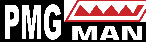 WHY INVEST IN PARTNERSHIP WITH 
LOCAL PHARMA 
MANUFACTURING SECTOR
9
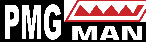 Invest  In Partnership that works!!
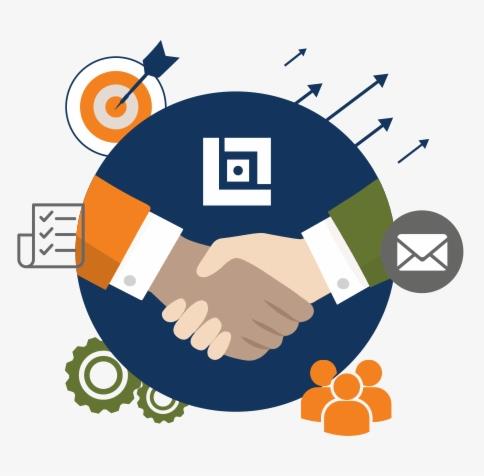 10
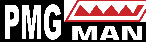 Partnership that works!!
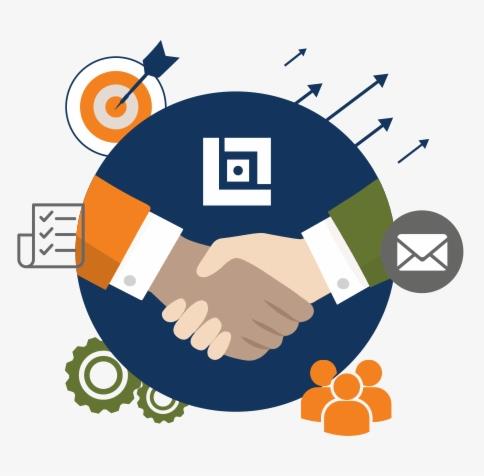 11
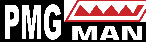 WHAT THE INDUSTRY 
EXPECTS OF THE 
STATE ACTORS TO GO INTO THIS PARTNERSHIP
12
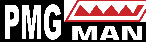 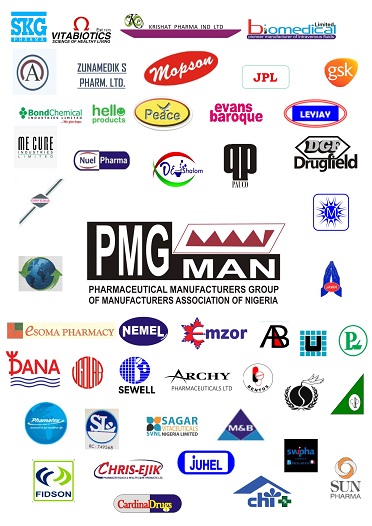 TRUST IS A BURDEN
13
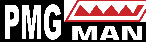 DRUG MANAGEMENT AGENCY OR THE DRUG REVOLVING FUND MECHANISM(DMAs)
INSTITUTIONALISED 
SYSTEMS
DEVOID OF POLITICAL INTERFERENCE, SHARED ACCOUNTABILITY AND TRANSPARENCY
14
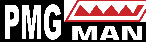 ENGAGING  THE THIRD PARTY EXPERT FOR EFFECTIVE QUANTIFICATION, FORECASTING, BUILDING TRUST &CAPACITY.
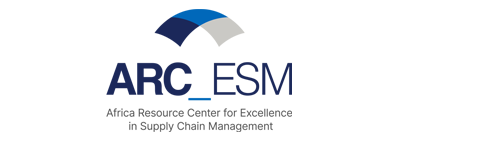 15
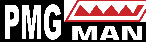 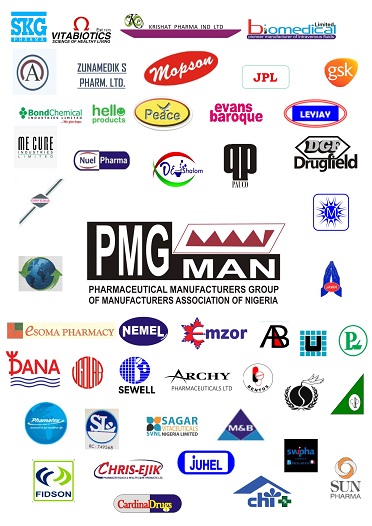 LEADERSHIP
16
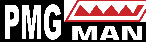 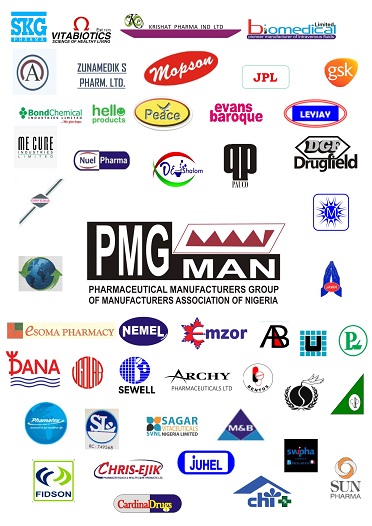 OUR MANTRA PPP
17
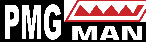 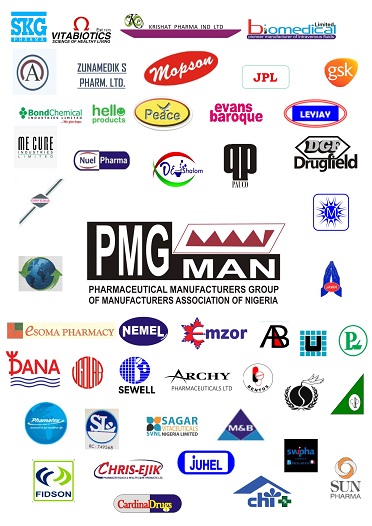 THANK YOU
18